«И полезна, и вкусна каша – матушка наша»


             Разговор о правильном питании
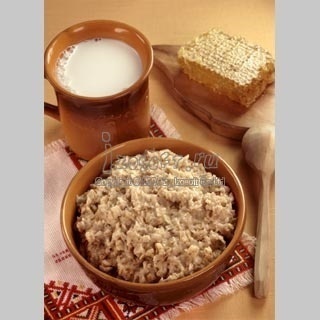 Человеку нужно есть,
Чтоб расти и развиваться,
И при этом не болеть.
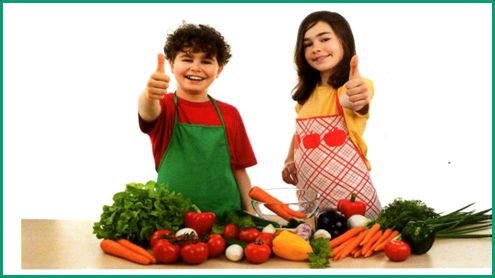 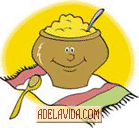 Каша
Что такое каша?
Каша – кушанье из крупы,
  сваренное в воде или на молоке
                                      (словарь Даля)
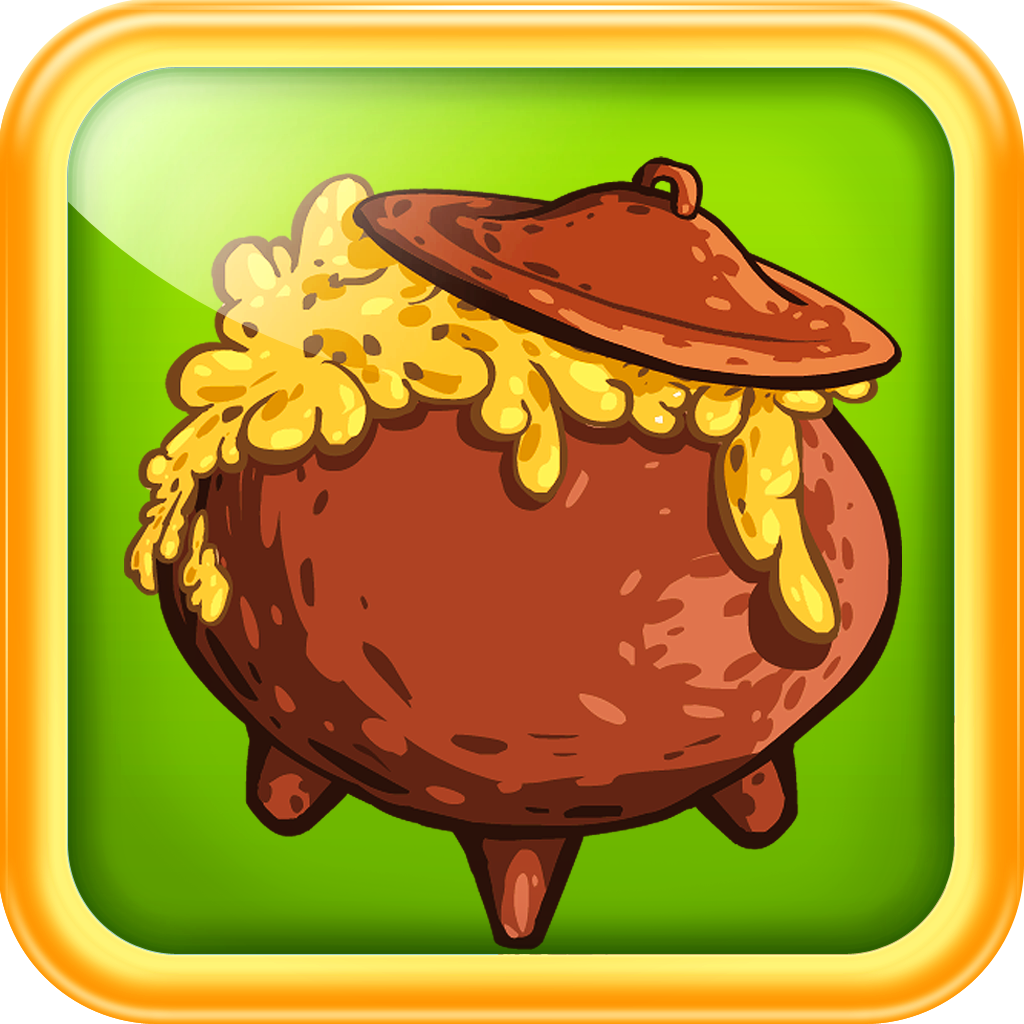 История появления каши
Каша появилась, когда люди начали заниматься земледелием. 
Для приготовления каши использовали обмолоченное зерно. Оно медленно варилось в печи.


На Руси варили
жидкие каши (заменяли супы);
 полужидкие каши – кашицы;
 крутые каши – рассыпчатые ; 
 каши-размазни (готовили на молоке).
Каша – исконно русское блюдо.
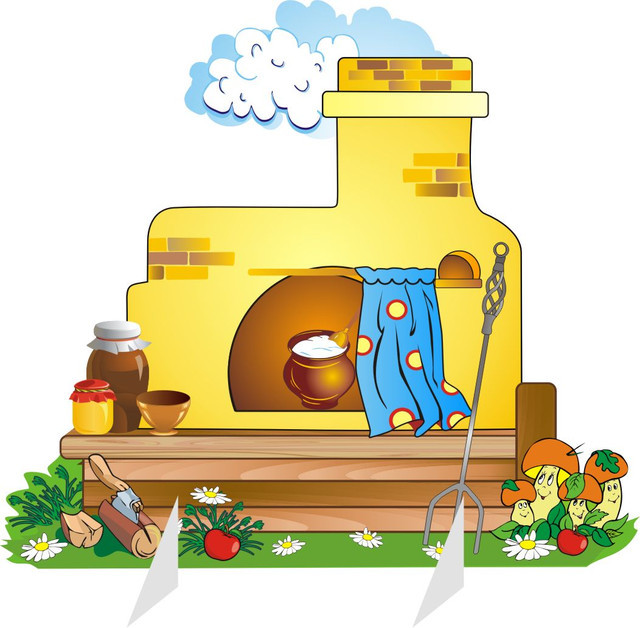 История появления каши
Без каши не обходился ни один праздничный стол.
У русских князей существовал обычай – в знак примирения между врагами варить кашу. Без каши мирный договор считался недействительным. С тех пор про несговорчивых людей говорят: 
          «С ним кашу не сваришь».
В старину отмечали праздник каши – 26 июня.
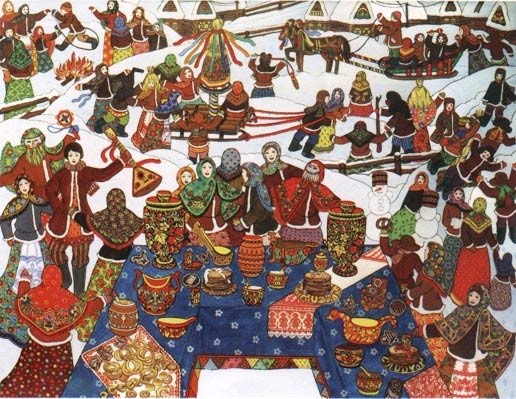 В какое время лучше есть кашу?
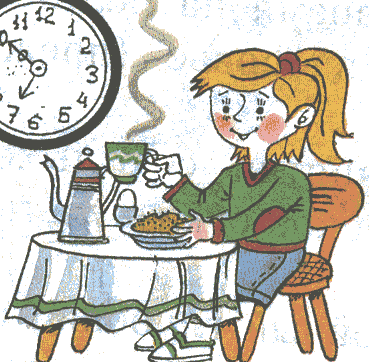 завтрак
обед
ужин
Утренняя каша 
надолго сохраняет 
чувство сытости
Знаешь ли ты крупы?
Черна, мала крошка.
     Соберут немножко,
      В воде поварят,
      Кто съест, похвалит.
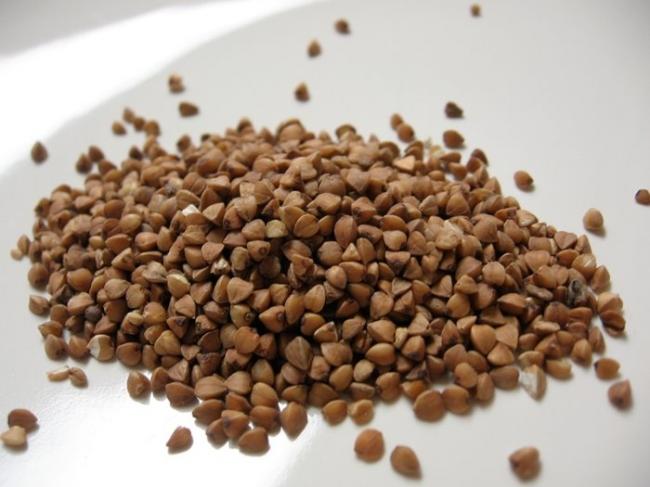 ГРЕЧНЕВАЯ КАША
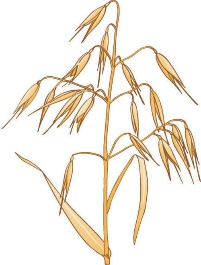 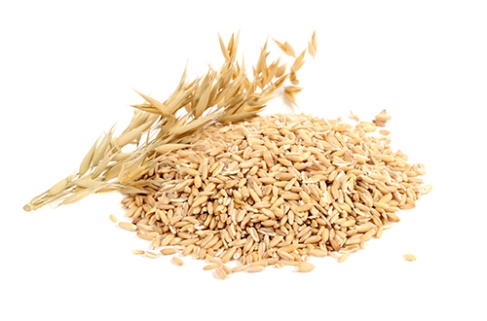 Как во поле на кургане 
    Стоит курица с серьгами.
ОВЁС
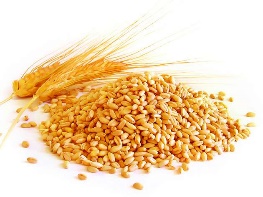 В поле метелкой,
    В мешке жемчугом.
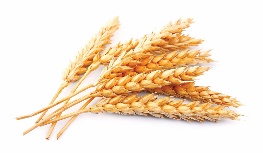 ПШЕНИЦА
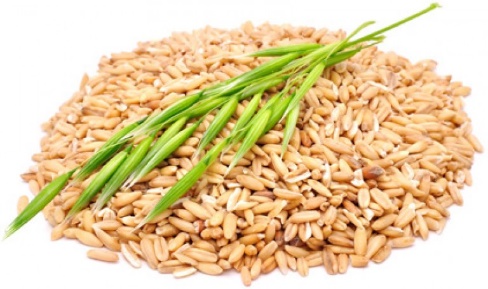 В воде растёт,  уборки ждёт.
    Годен для каши, ест его Маша.
    Годен для плова, ест его Вова.
РИС
Виды каш:
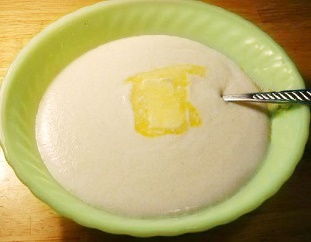 манная
гречневая
перловая
пшённая
рисовая
 овсяная
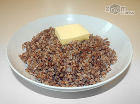 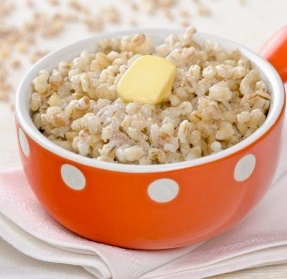 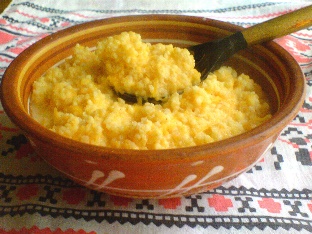 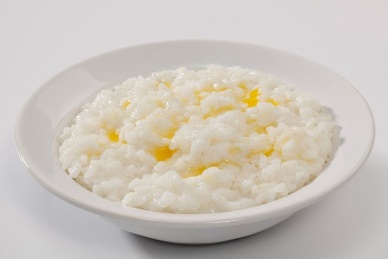 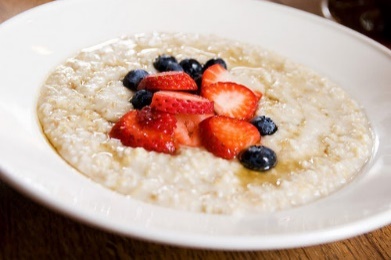 Найди соответствие
Манная
Гречневая
Овсяная
Рисовая
Пшённая
Гречиха
Рис
Просо
Пшеница
Овёс
Как сделать кашу вкуснее?
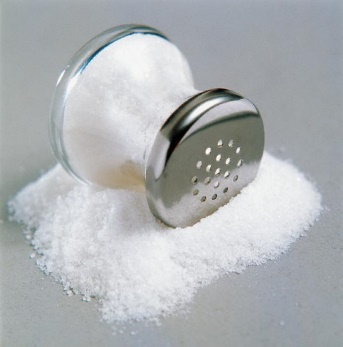 Меня одну не едят
И без меня не едят.
СОЛЬ
Я бел как снег, 
В чести у всех.
И нравлюсь вам
Во вред зубам.
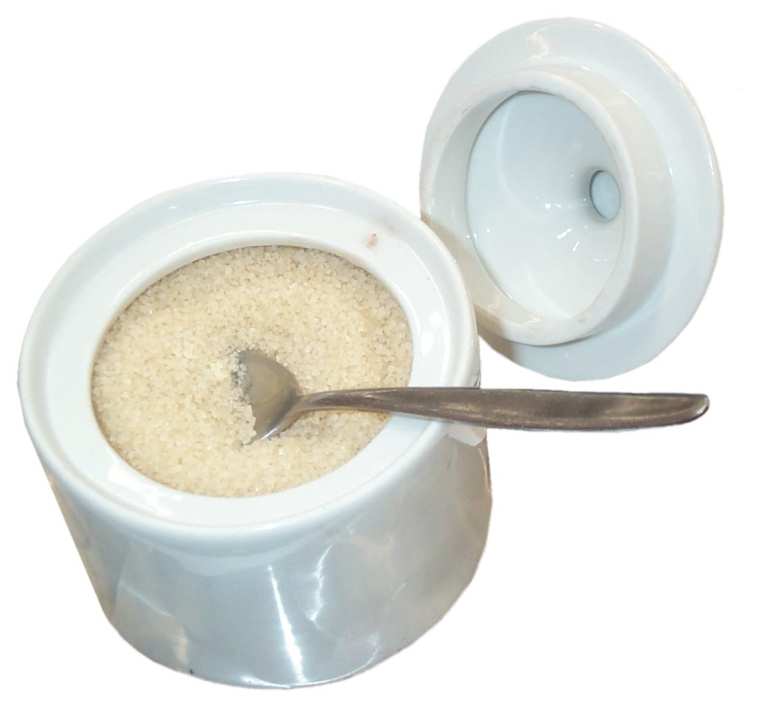 САХАР
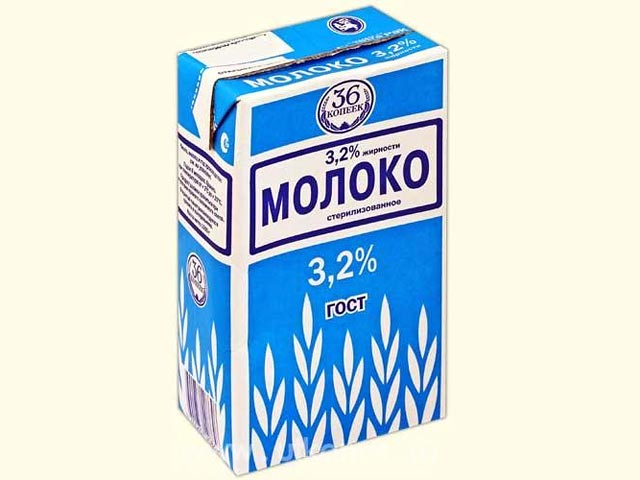 Жидкое, а не вода, 
Белое, а не снег.
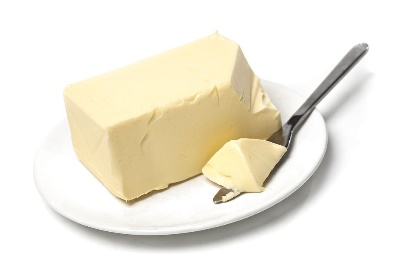 Что всегда поверх каши лежит?
МАСЛО
А ещё в кашу можно добавить фрукты, ягоды, изюм, варенье, орешки.
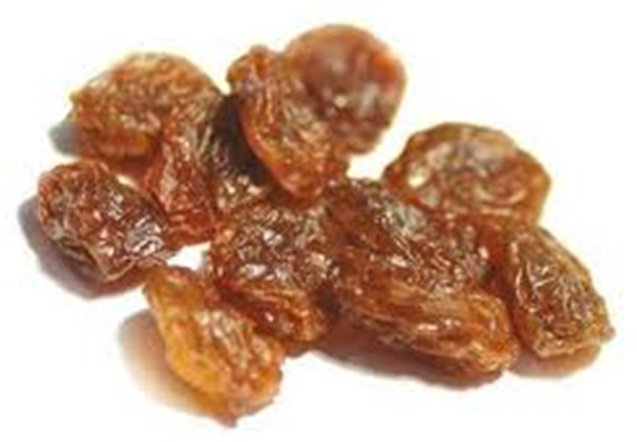 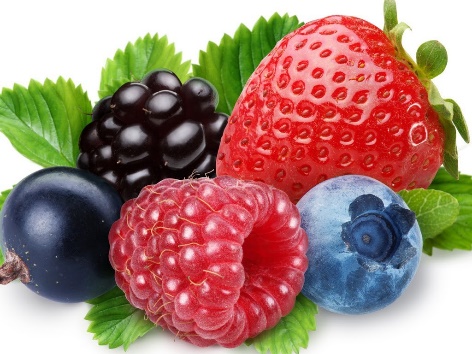 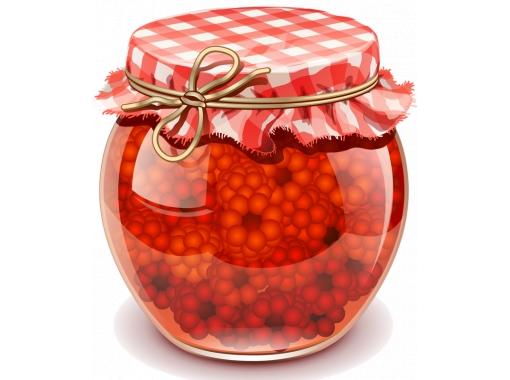 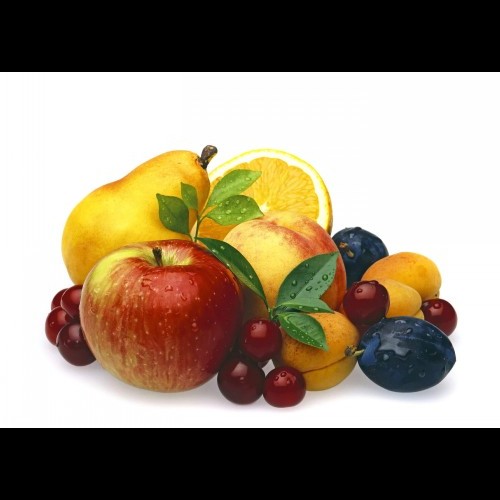 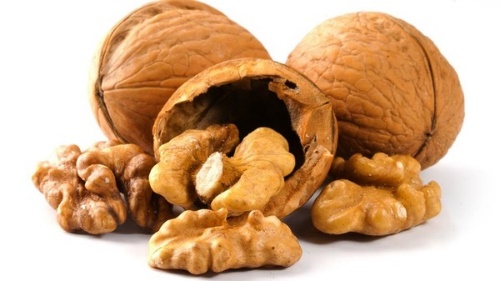 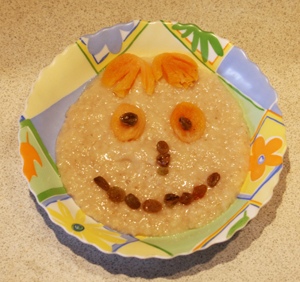 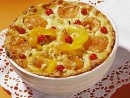 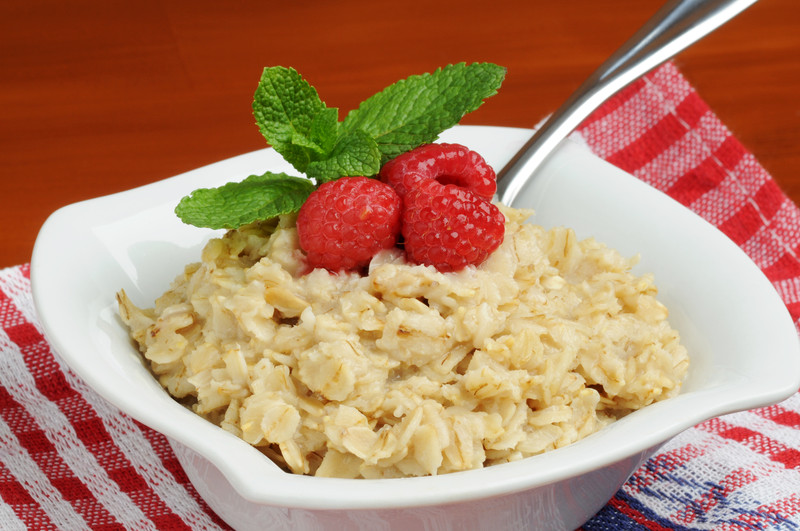 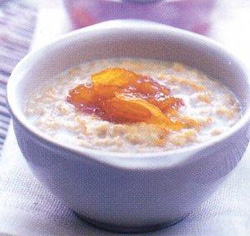 Пословицы
Каша – матушка наша.
Если про кашу не забудешь, здоровым будешь.
Щи да каша – еда наша.
Кашу маслом не испортишь.
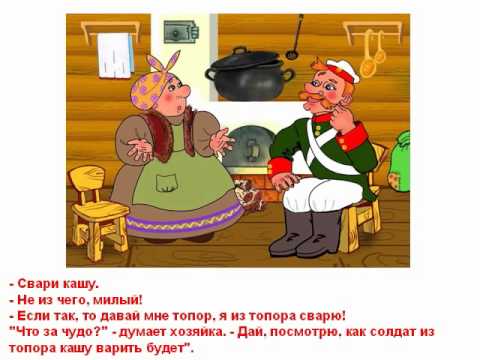 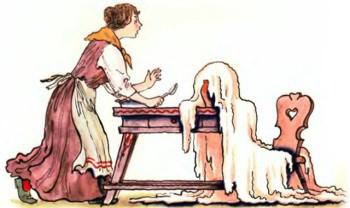 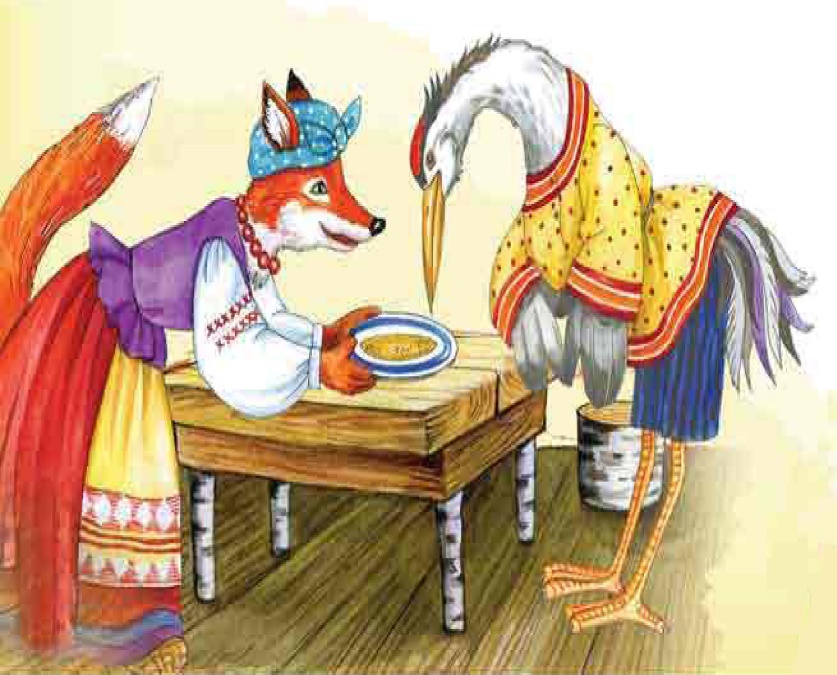 Я понял, что …
Я узнал …
Мне было интересно …
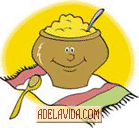 Полезной и  вкусной  должна  быть  еда
И каша, поэтому с нами всегда!
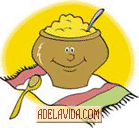 Каша